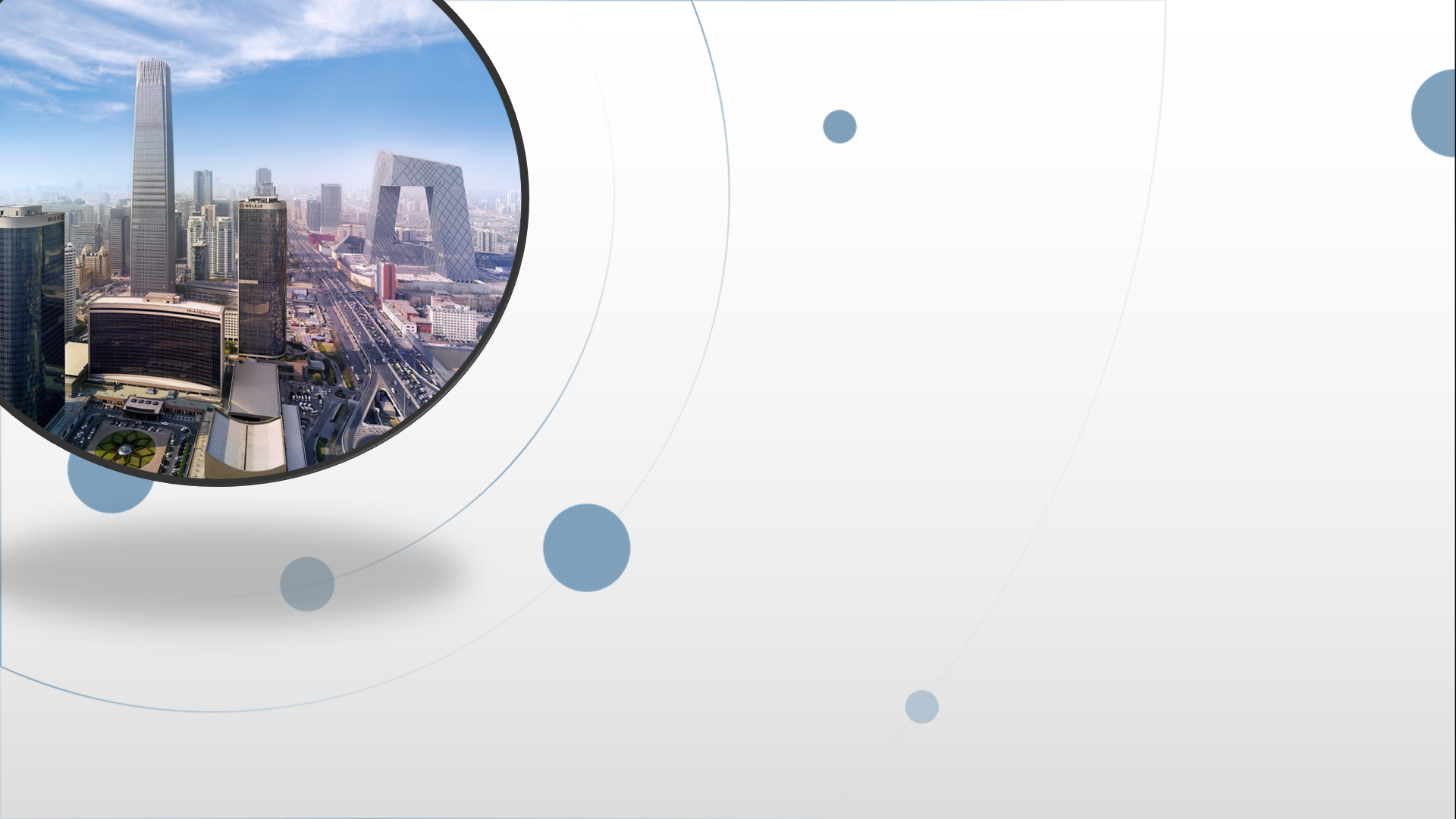 朝阳区线上课堂·高三英语
说明文阅读策略指导     ——巧用说明文内在逻辑框架
北京市北京中学    张婷婷
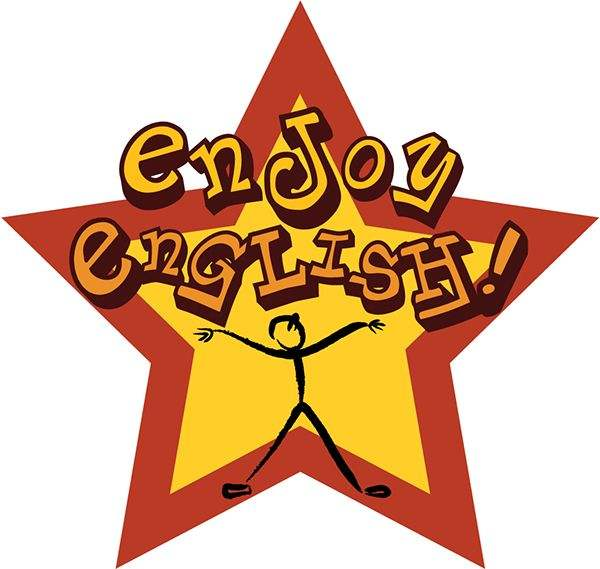 目   录
教学内容：结合2020年1月北京六大城区期末检测题及近两年高考北京卷的说明文阅读，聚焦文章内在逻辑框架，形成说明文阅读策略。
教学目标：通过对说明文例文的内在逻辑的分析，帮助学生归纳出说明文基本的框架；学生能够应用该基本框架，更加快速有效地定位出题目所在位置，提高做题准确率。
教学准备：六城区期末考试及近两年高考北京卷说明文。
教学过程：1.说明文文体特征概述；
                  2.说明文阅读策略归纳；
                  3.说明文阅读策略应用；
                  4.说明文阅读策略总结及建议。
高三英语复习系列
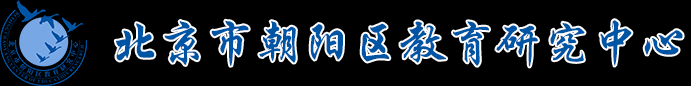 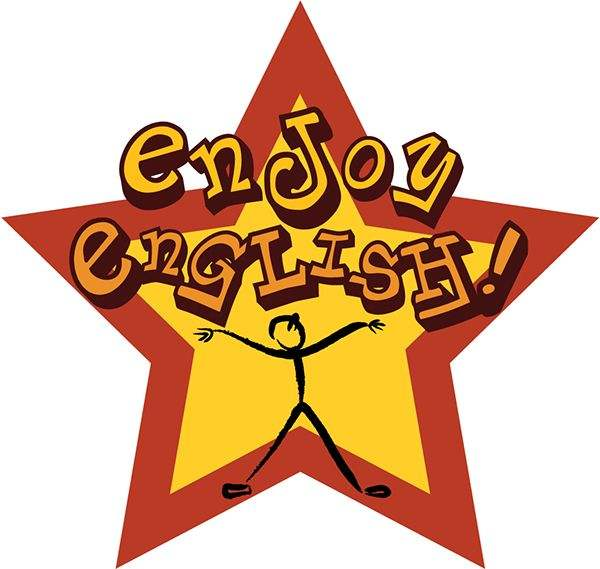 1. 说明文的文体特征及学生困难点
选材
词汇和句式
说明文选材通常是各学科的前沿问题，高科技领域的科研成果或者人们比较关心的社会问题等。这些问题学术性强，抽象度高，对于学生来说是新知识
说明文的词汇和句式的运用较别的体裁的文章难度更大。句子结构复杂，词汇运用灵活，同一词的不同词性的用法交替出现
在学生的认知层面上有挑战
在学生的语言能力层面上有挑战
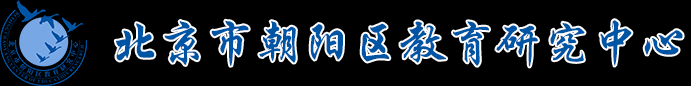 高三英语复习系列
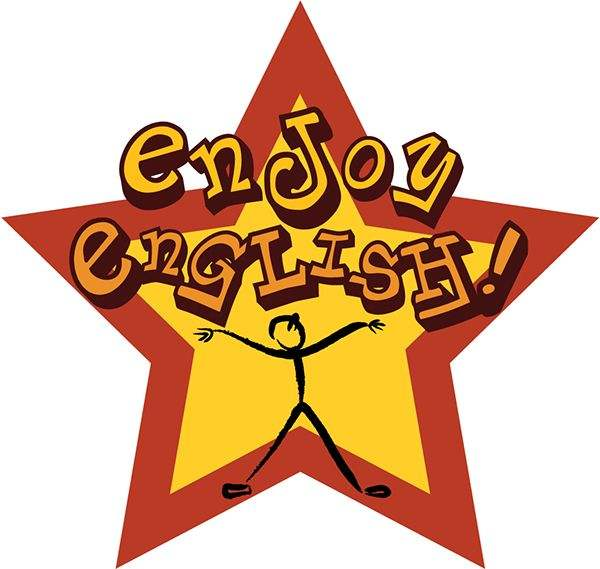 2. 说明文阅读策略归纳
Findings of a New Study
By the end of the century, if not sooner, the world’s oceans will be bluer and greener thanks to a warming climate, according to a new study. （2019北京卷D篇）
Humans produce more than 300 million tons of plastic every year. Almost half of that winds up in landfills (垃圾填埋场), and up to 12 million tons pollute the oceans. So far there is no effective way to get rid of it, but a new study suggests an answer may lie in the stomachs of some hungry worms. （2018北京卷 C篇）
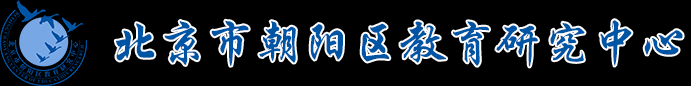 高三英语复习系列
1
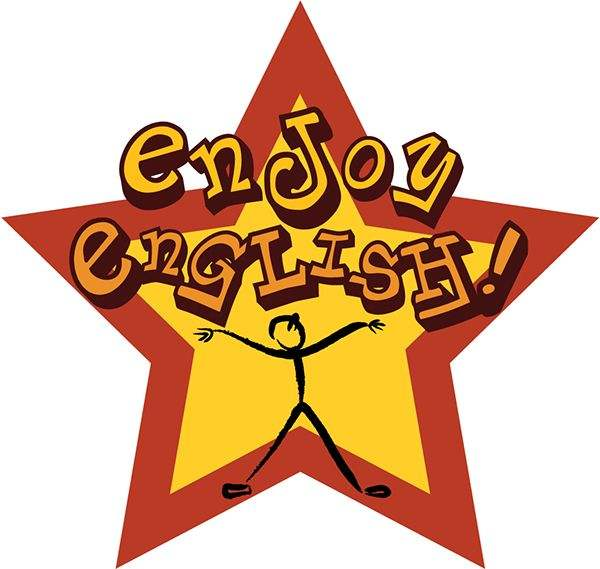 2. 说明文阅读策略归纳
Explanation for the findings
At the heart of the phenomenon lie tiny marine microorganisms(海洋微生物)called phytoplankton. Because of the way light reflects off the organisms，these phytoplankton create colourful patterns at the ocean surface. Ocean colour varies from green to blue，depending on the type and concentration of phytoplankton. Climate change will fuel the growth of phytoplankton in some areas，while reducing it in other spots，leading to changes in the ocean's appearance.（2019北京卷D篇）
Researchers in Spain and England recently found that the worms of the greater wax moth can break down polyethylene, which accounts for 40% of plastics…(2018北京卷C篇）
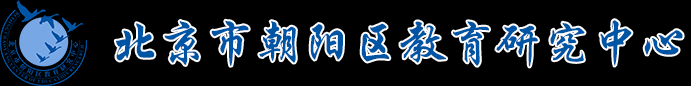 高三英语复习系列
1
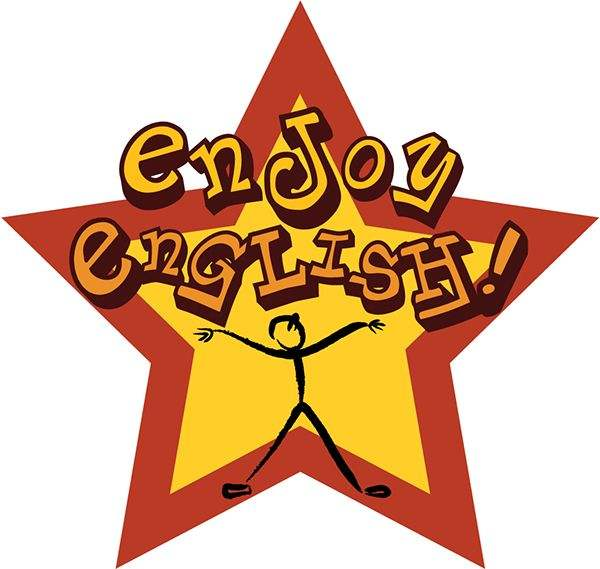 2. 说明文阅读策略归纳
Experiment of the study
The team left 100 wax worms on a commercial polyethylene shopping bag for 12 hours, and the worms consumed and broke down about 92 milligrams, or almost 3% of it. To confirm that the worms’ chewing alone was not responsible for the polyethylene breakdown, the researchers made some worms into paste(糊状物) and applied it to plastic films. 14 hours later the films had lost 13% of their mass — apparently broken down by enzymes (酶) from the worms’ stomachs. Their findings were published in Current Biology in 2017.(2018北京卷C篇）
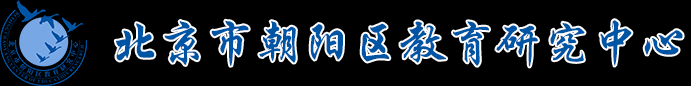 高三英语复习系列
1
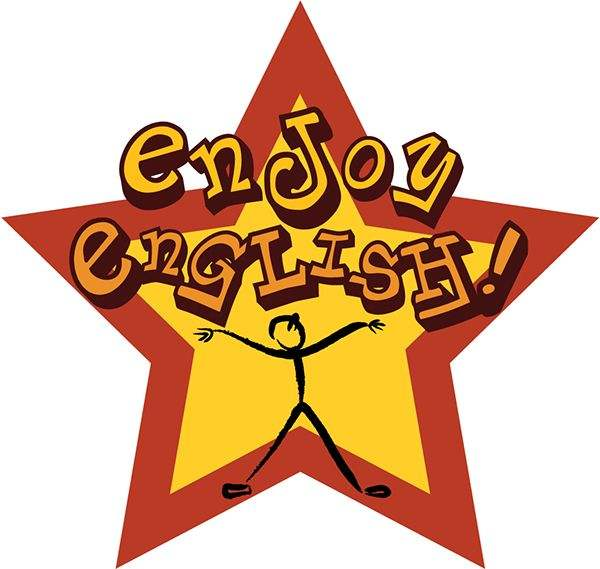 2. 说明文阅读策略归纳
Conclusion/Significance/Application/Limitation…
Bertocchini agrees and hopes her team’s findings might one day help employ the enzyme to break down plastics in landfills. But she expects using the chemical in some kind of industrial process — not simply “millions of worms thrown on top of the plastic.” .(2018北京卷C篇）
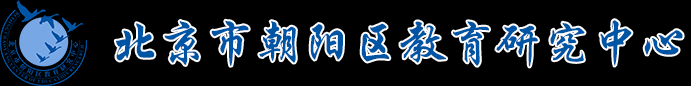 高三英语复习系列
1
2. 说明文阅读策略归纳
Logical
Pattern
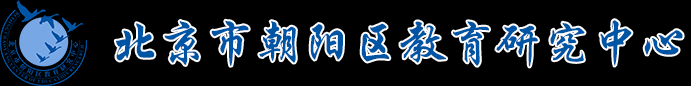 高三英语复习系列
1
3. 说明文阅读策略应用
问的即是findings of the new study,应关注文章首段
（西城D篇42题）. It can be learned from the study that ______. 
   A. adults made choices faster than teens
   B. adults understood rewards better than teens
   C. teens reacted better to reward than punishment
   D. teens were aware of the outcome of each choice
✓
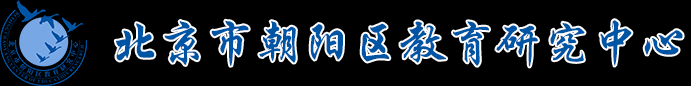 高三英语复习系列
1
3. 说明文阅读策略应用
（朝阳C篇38题）What is the purpose of Paragraph 2?
To present a phenomenon.				
To make a contrast.
C. To give a possible explanation.			
D. To provide an example.
按照总结的pattern, 第二段是explanation的可能性很大，对照内容，迅速确定答案
✓
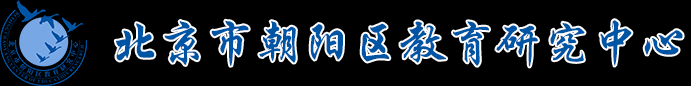 高三英语复习系列
1
3. 说明文阅读策略应用
（朝阳C篇39题） What can we learn about the experiment from the passage?
A. The children had to place the pre- and post-test objects onto coloured trays.
B. The children were presented with the same objects in the pre- and post-tests.
C. Pre-nominal questions were less used than post-nominal questions in the training.
D. The researchers aimed to look for consistencies in children’s knowledge of word order.
✓
题干当中有experiment或实验名称，应迅速定位到实验的部分研读，确定答案。
（西城D篇43题） What do we know about the three computational models?
They reflected people’s strong desire for punishment avoidance.
They gave circumstances different degrees of consideration.
They paid equal attention to reward and punishment.
They shaped the behavior of people at different ages.
✓
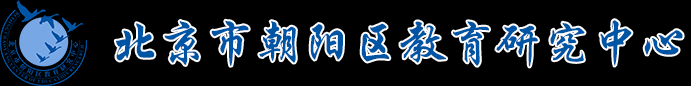 高三英语复习系列
1
3. 说明文阅读策略应用
关键词outcome告诉我们此题问的是实验结论，迅速定位在文章尾段。
（朝阳C篇41题） The outcome of the experiment shows that ______.
A. children are unable to accurately sort objects by colour
B. children trained on pre-nominal adjectives perform well
C. children learn colour words rapidly in post-nominal position
D. children can make predictions from the objects to the colour words
✓
写作目的题，其实问的主旨大意，因此应关注文章的conclusion部分，迅速定位文章结尾部分
（丰台D篇45题） What is the purpose of the passage?
A. To discuss methods of studying plants.
B. To assess the efficiency of Internet of plants.
C. To stress the importance of keeping soil’s moisture. 
D. To introduce a new way of measuring plants’ water use.
✓
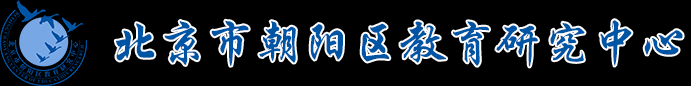 高三英语复习系列
1
3. 说明文阅读策略应用
（西城D篇45题） According to the writer, which of the following statements works best for teens?
“If you insist on doing things in this way, you will lose ten points.”
“If we had talked about this earlier, you wouldn’t have made the mistake.”
“If you hand in your assignment ahead of time, you will get an extra bonus.”
“If you want to approach a problem differently, you can talk to your parents.”
这两题难度较大，难在题干中没有直接的问题指向。但是拨开表面具体的问题，我们可以看到，西城45题问的是新的发现的结论以及应用；海淀61题问的新发现在应用时的局限性问题。因此做题时应该聚焦文章结尾部分。
✓
（海淀C篇61题） According to Eijiro Miyako, the drones _______.
are not ye ready for practical use
may eventually replace bees in the future
are much more efficient than bee pollinators
can provide a solution to economic depression
✓
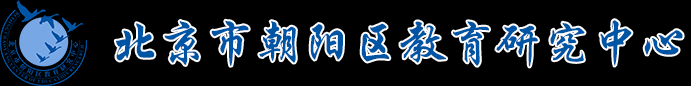 高三英语复习系列
1
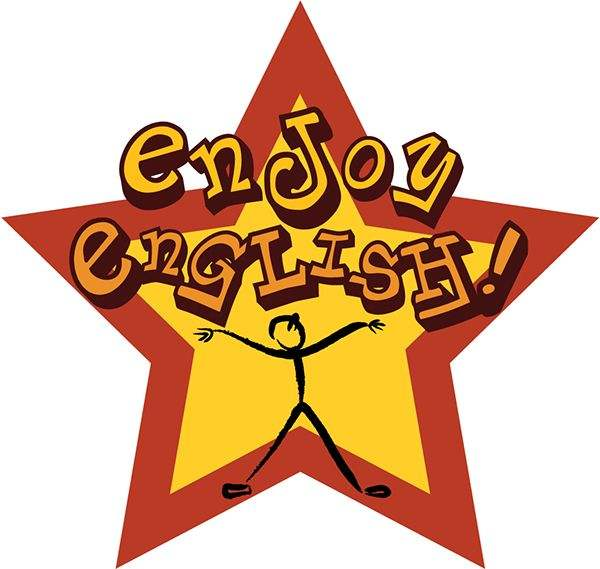 4.说明文阅读策略总结及备考建议
策略总结：说明文之所以整体遵循这样的逻辑框架是因为这符合人们的认知规律。因此，如果能理解并掌握这样一个从发现、解释、验证、到结论的逻辑框架，不仅有利用我们通过题干迅速判断定位信息，也有利于我们对文章有一个整体的把握。做题时，如果某个部分并没有完全理解，这个框架的其它部分就是我们合理推断的有力依据。
备考建议：建议同学们在平常做题时，针对具体的文章，画出逻辑框架，并将逻辑框架反复应用到做题当中，熟练掌握。
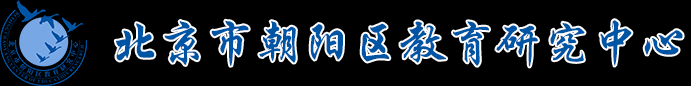 高三英语复习系列
1
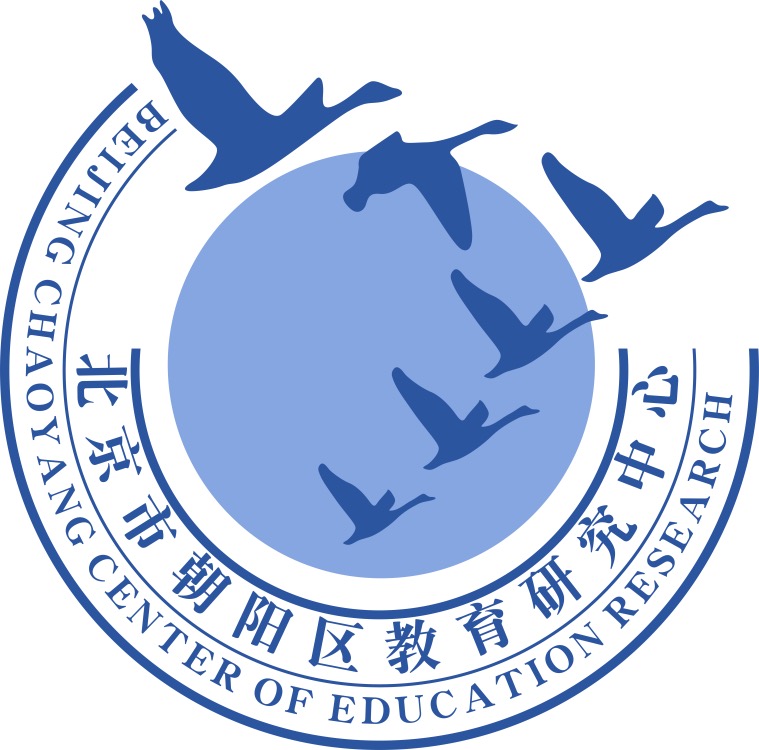 谢谢您的观看
北京市朝阳区教育研究中心  制作